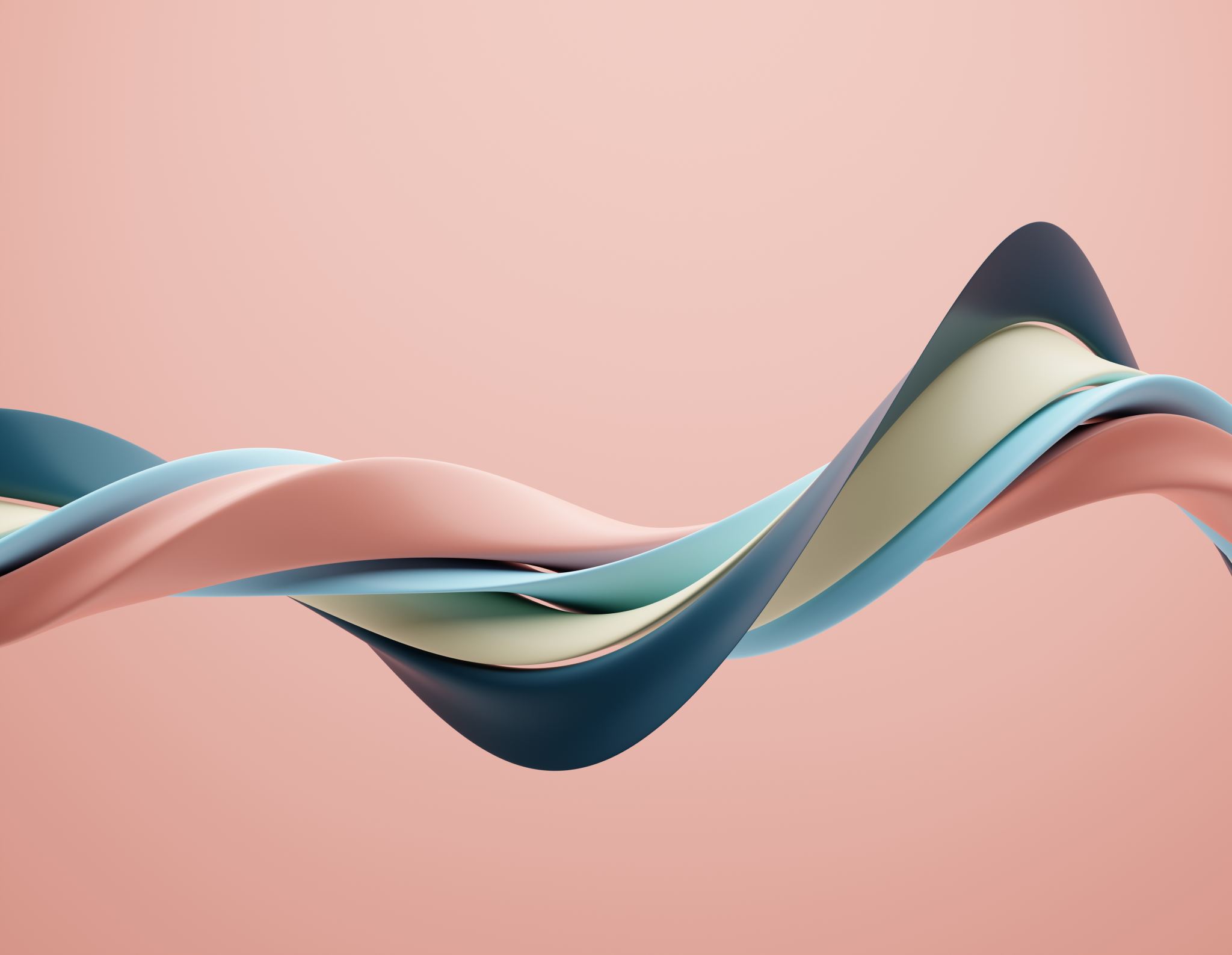 Les 8
21 november 2022
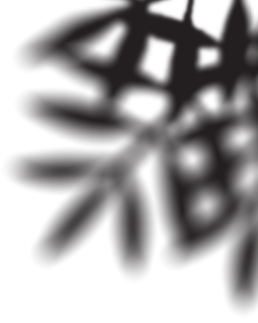 's-Hertogenbosch
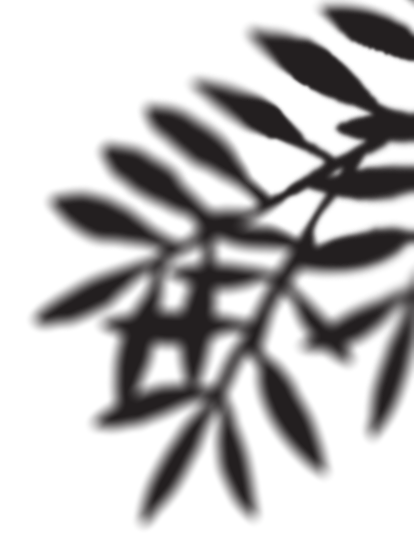 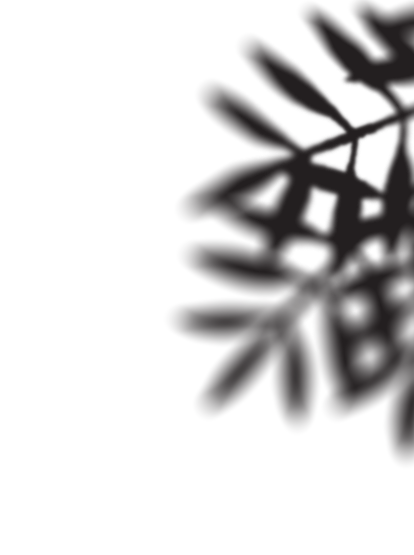 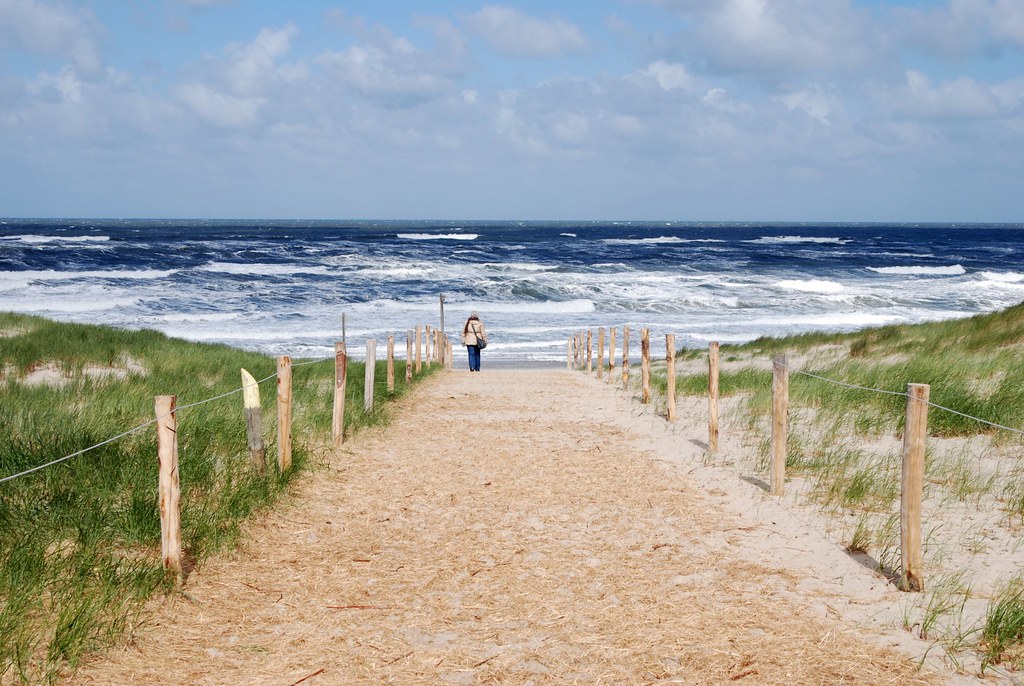 Morfologie
school
scholier
Leren (insegnare e imparare) 
Leerling
SAMENSTELLINGEN 
leermethode, leerstof
schooltas, schoolgebouw
Verleden tijd (verbi regolari)
Si forma con due desinenze 
SINGOLARE: - TE, - DE (ik maakte, ik vertaalde) 
PLURALE: -TEN, - DEN (wij maakten, wij vertaalden)

Enkele voorbeelden: 
Jullie pakten de trein 
Zij vertaalden de tekst
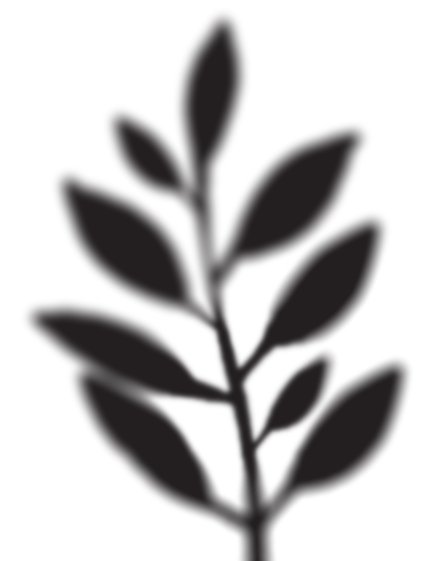 Morfologie
Jij bent geslaagd
Zij heeft gedanst
Jullie zijn gearriveerd
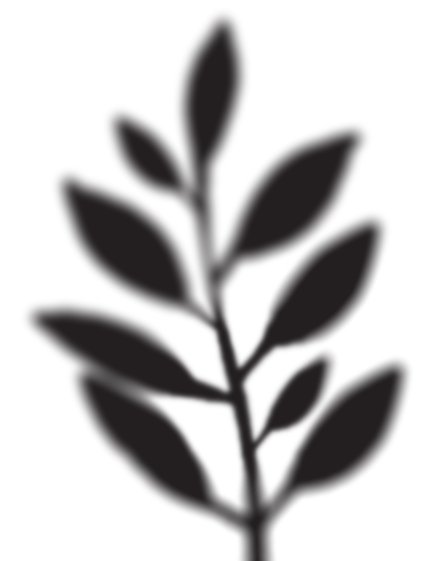 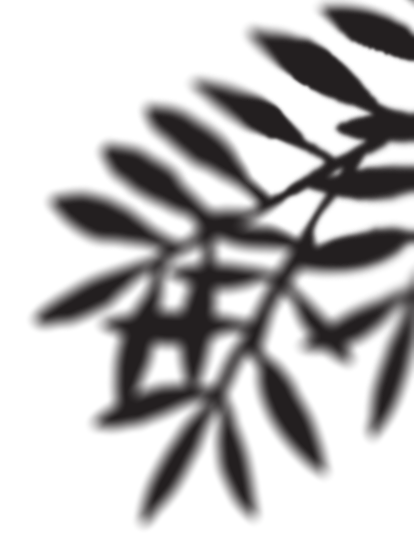 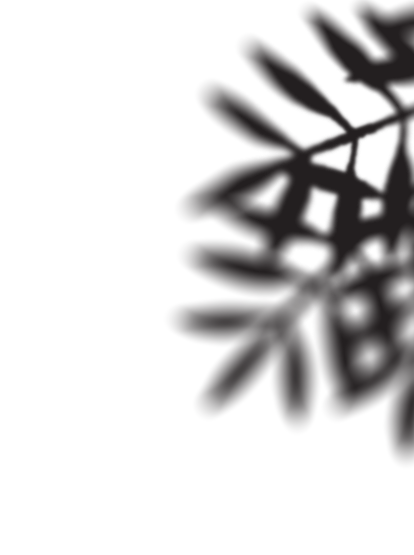 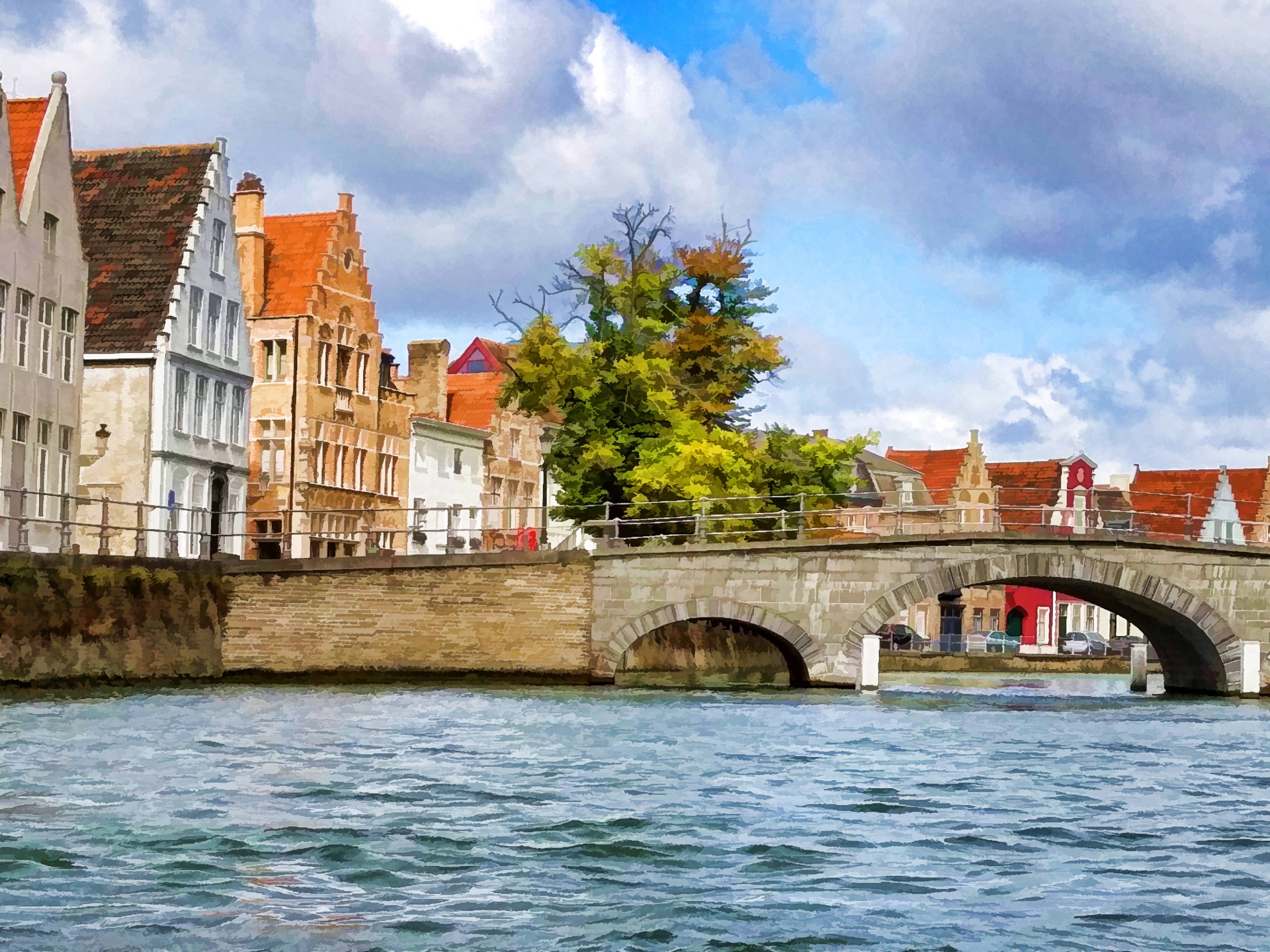 TWEE VORMEN
Preterito (passato remoto) 
Perfetto (passato prossimo) 

Verbi regolari (deboli) > cambio di desinenza
Verbi irregolari (forti) > cambiamento vocalico
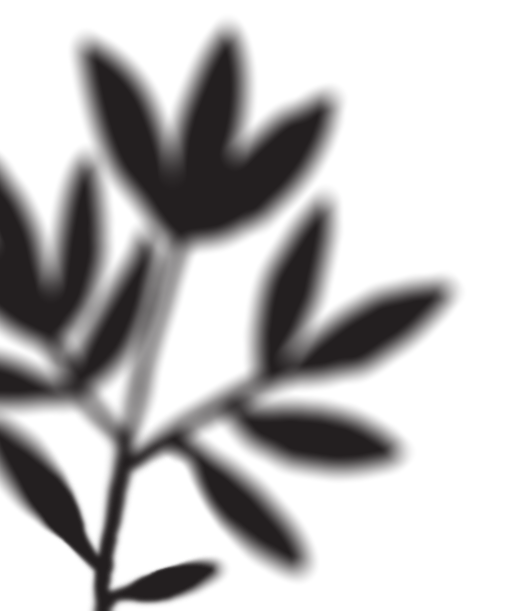 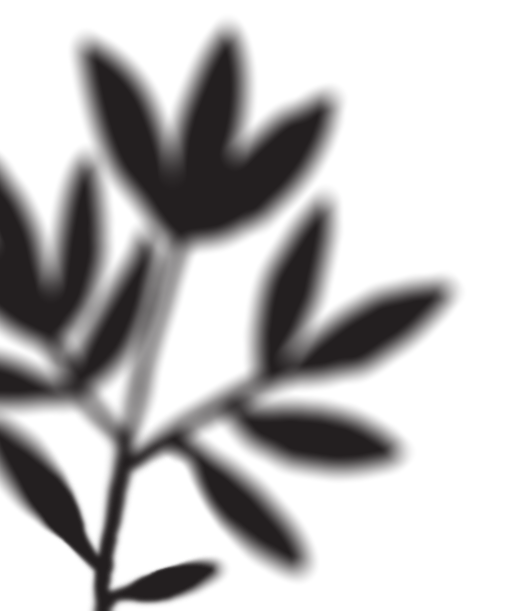 EZELSBRUGGETJE
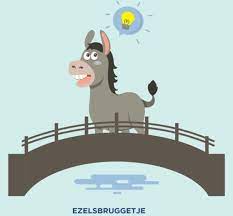 ‘T KOFSCHIP – ‘T EX KOFSCHIP (t, k, f, s, c, h, p, x) 
-te(n)
poetsen, (ver)wachten
zetten, pakken, kloppen
kapen, praten, stoten 
lachen
-de(n)
laden, landen, …
Voorbeelden
Voorbeelden - de
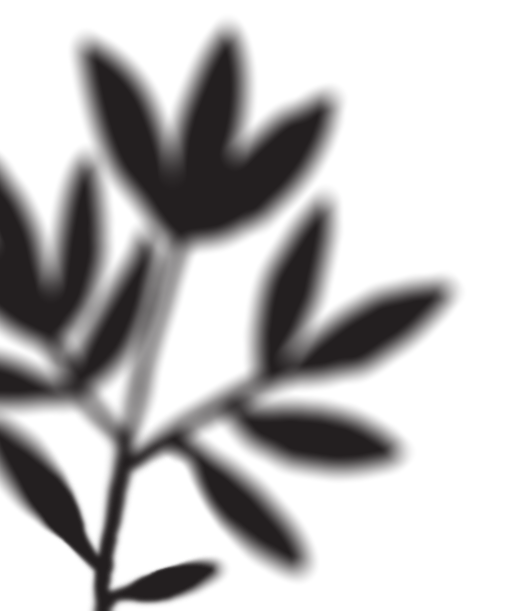 Attenzione ai verbi con le vocali lunghe
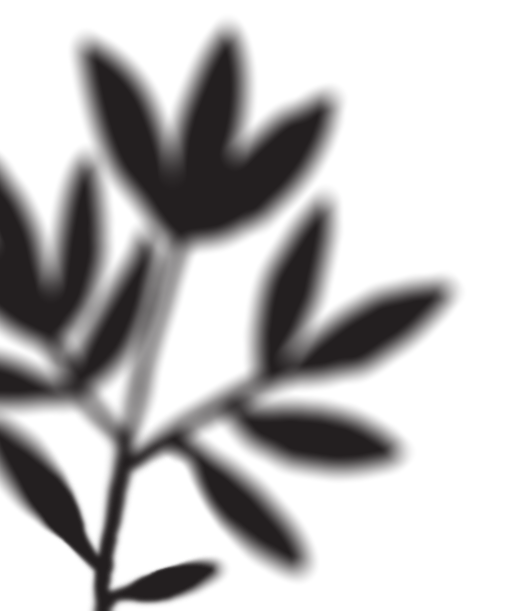 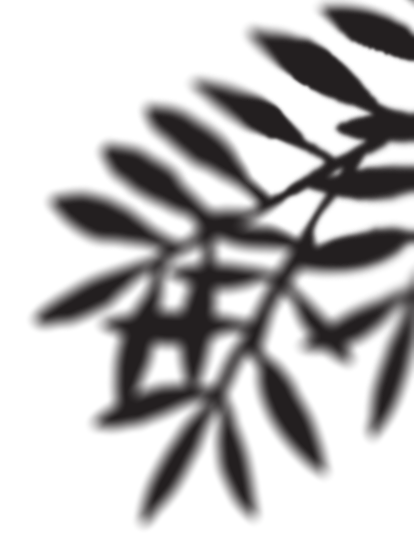 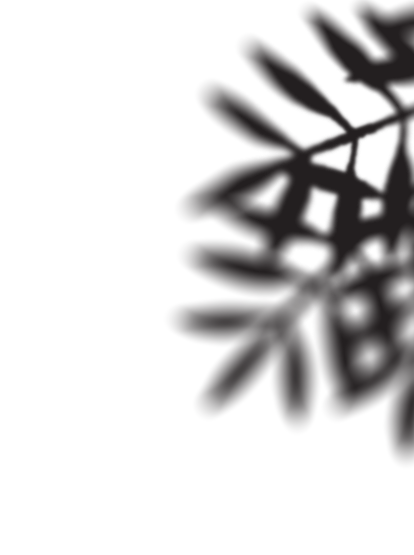 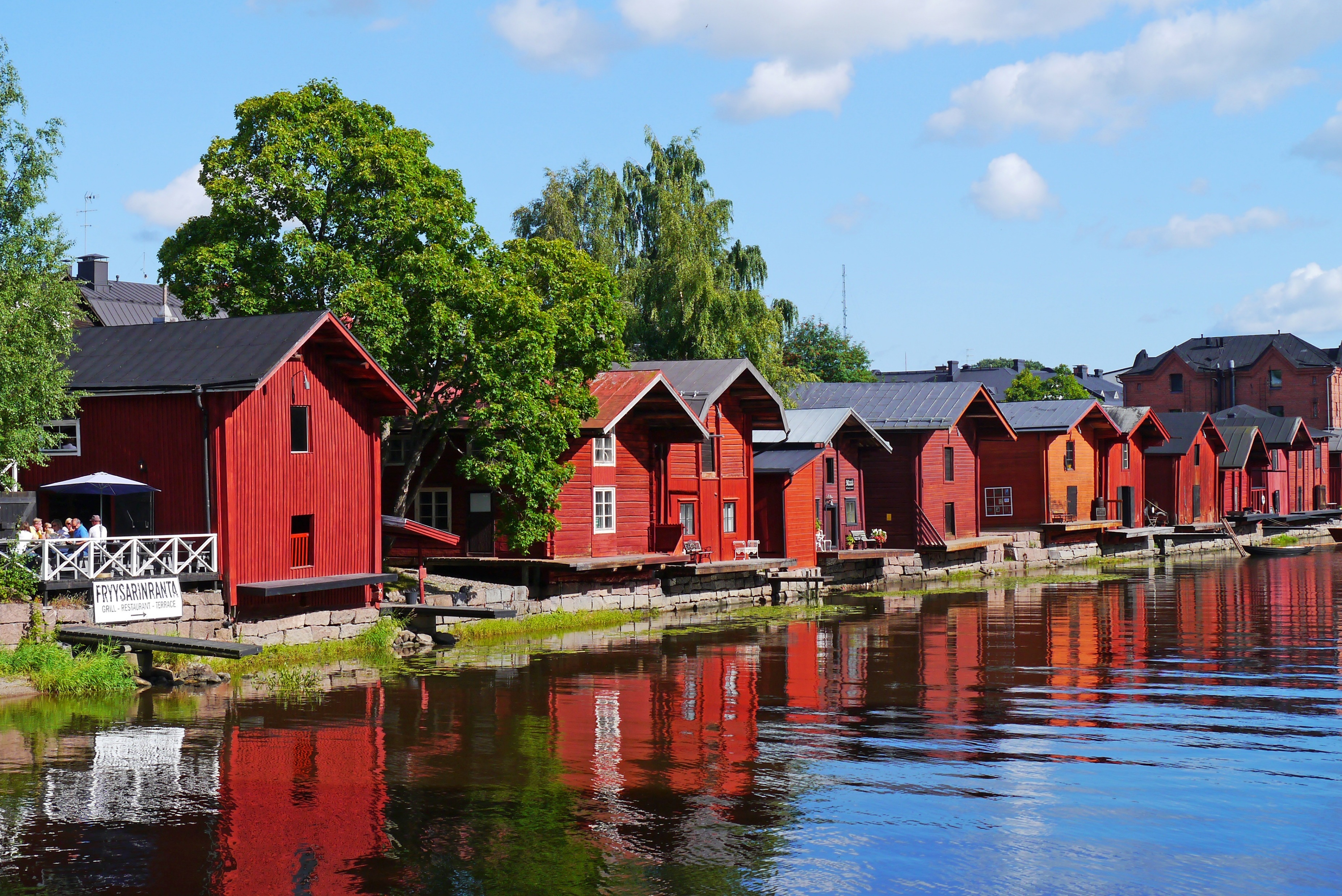 UITKIJKEN!
-v/-z!
V > F: geloven – geloofde 
Finisce con –f, ma per la desinenza del passato mi baso su ‘geloven’ 
beleven-beleefde

Z > S: vrezen - vreesde
lozen, verhuizen
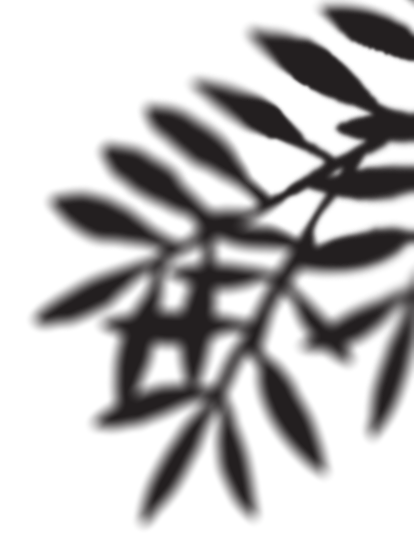 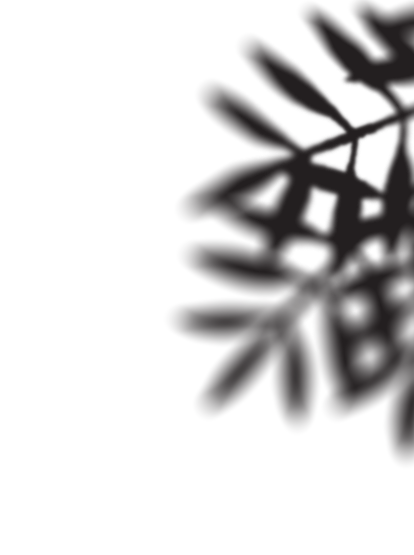 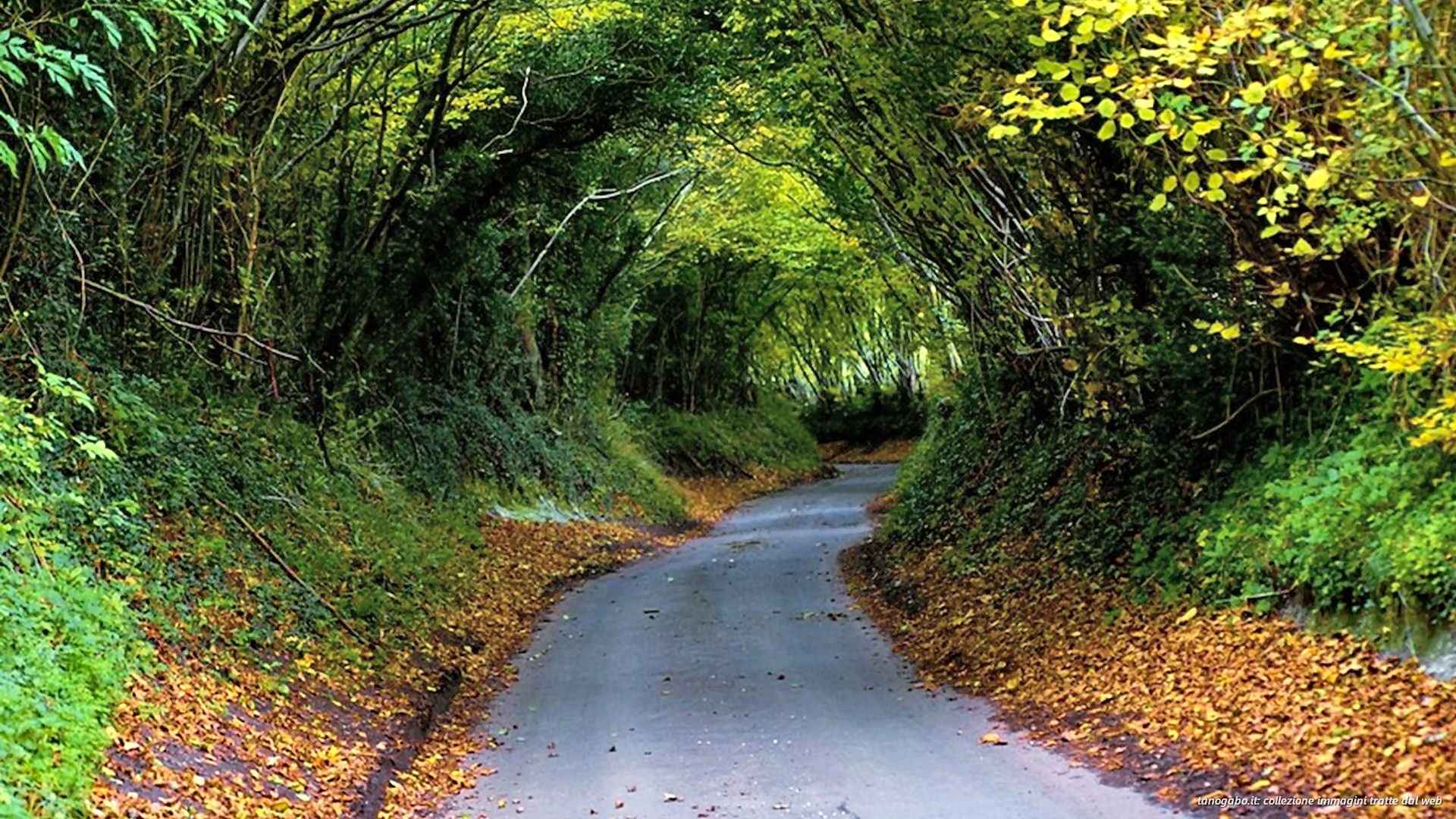 ONTHOU!
–elen/-eren/enen
regelen - regelde 	

hongeren – hongerde 
regeren - regeerde

rekenen - rekende		
verlenen - verleende
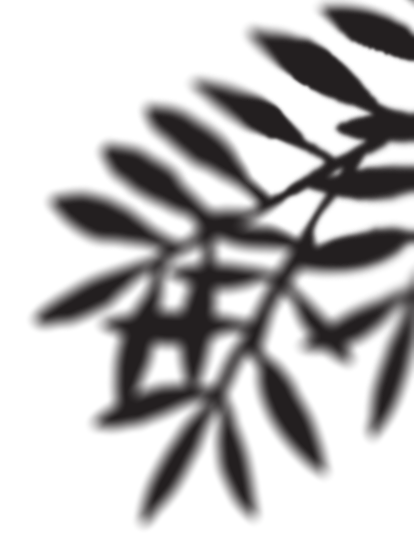 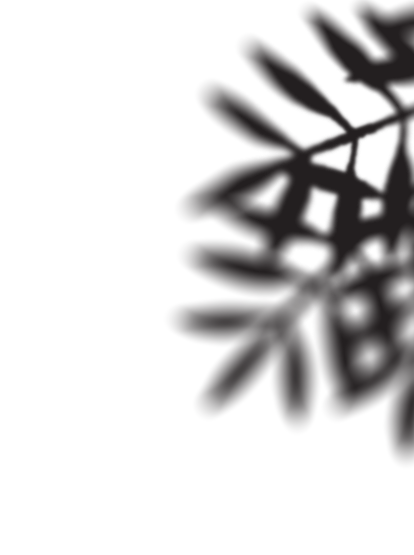 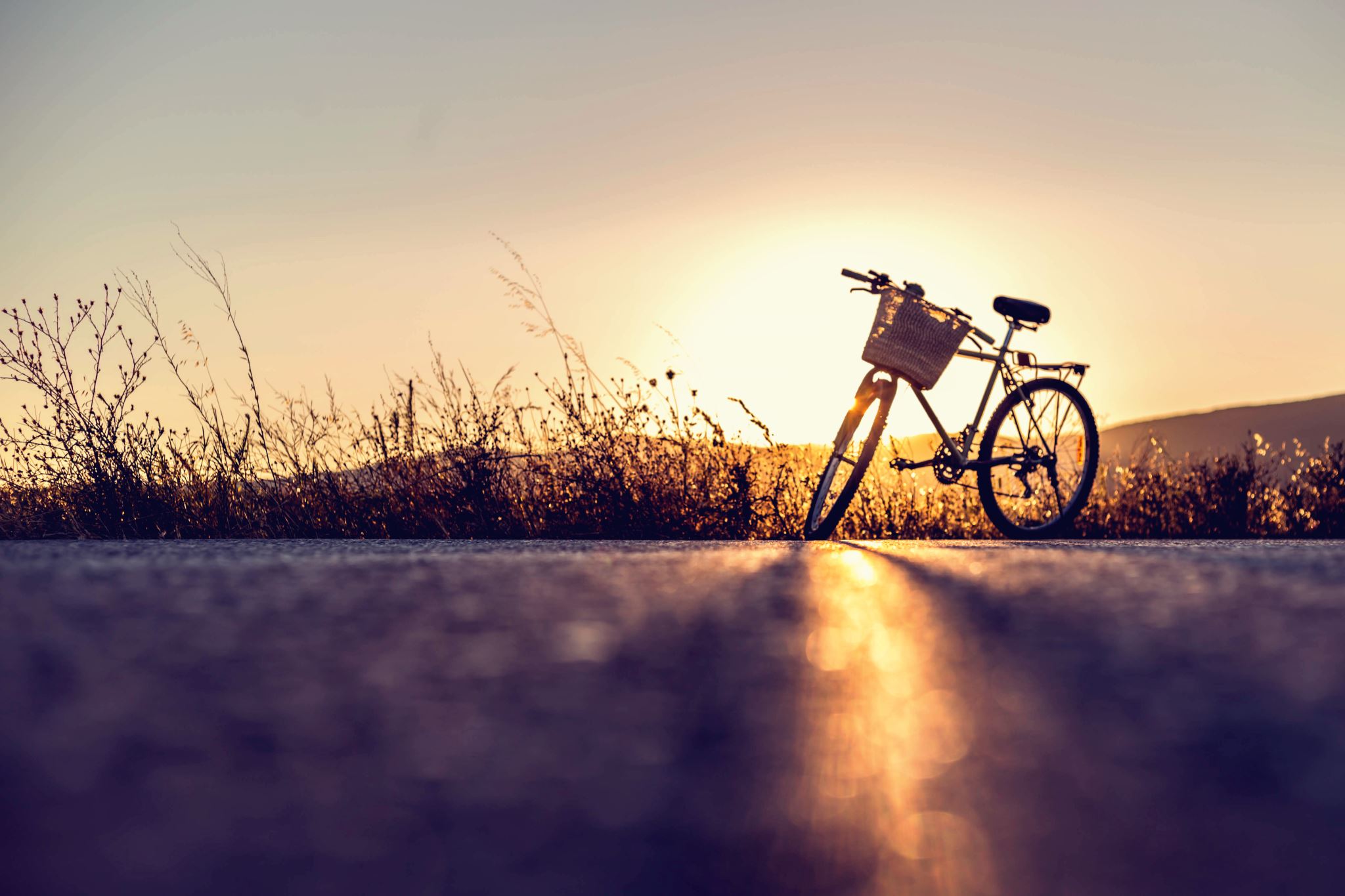 (Hopen)        …… u ook op mooi weer? 
(Wonen)       Waar ………..jullie vorig jaar? 
(Fietsen)        Hoeveel dagen ……….. hij in de vakantie? 
(Printen)         Mijn collega ……… de tekst
(Loven)          Hij …….. de winnaar 
(Sturen)         Jullie …… een bericht
(Bouwen)     De kinderen ….een zandkasteel op het strand
(Reizen)        De toeristen ….. met de bus
(Betalen)      Vorig jaar …… ze veel geld aan verwarming
(Maken)        Gisteren ….. de buren ruzie
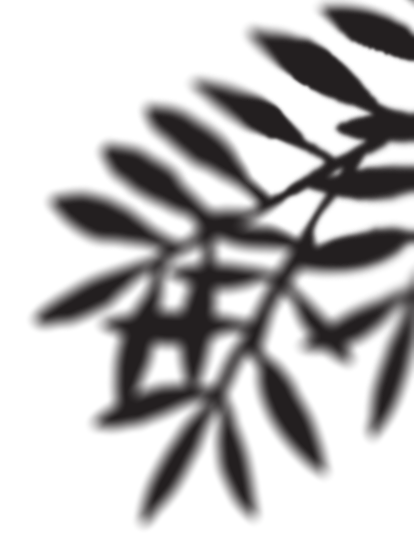 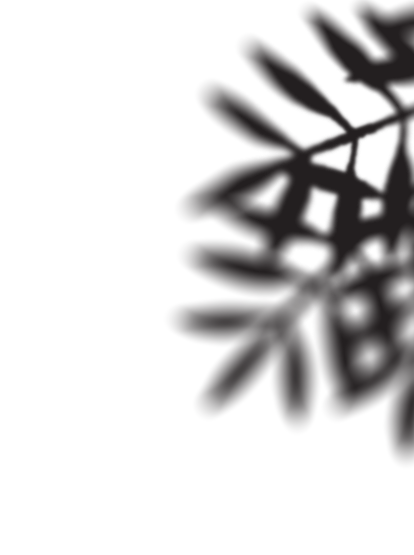 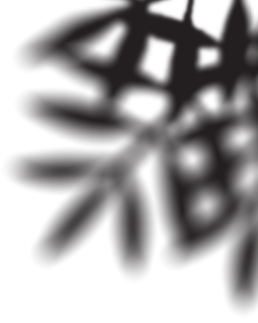 HEBBEN / ZIJN
Ik …… ziek 
Astrid en Willem ….. te weinig plaats in hun flat 
De huur …. niet hoog, maar de flat ….. veel nadelen 
Amber en Peter …… mooie cijfers voor hun examens 
De kamers ….. grote ramen 
De trein ….. mooi op tijd 
De kleine kinderen …..bang voor die honden